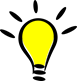 Personal Investing
©William Klinger. This work is licensed under a Creative Commons Attribution 4.0 license
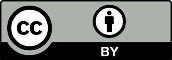 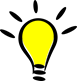 Learning Objectives
Learn the value of an early start on saving.
Apply basic asset allocation
Be able to develop a basic investment plan.
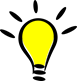 Why Save?
Why think about saving?

Why think about it now?
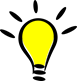 Why Think About Saving?
If you want to work forever, then you have little to worry about.
Unless you want to buy a house
Or a car
Or a dozen other things

Visualize your parents
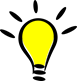 Why Think About Saving?
Would you like to retire with an income of $50,000 per year?  (Not factoring in Social Security or a pension)
You will need more than $1.25M in savings

Want to live on $80,000 per year?
You will need $2M in savings.
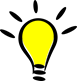 Why Worry About Saving Now?
You need to save a lot.
And do not think you will live off of Social Security.

“I’ll start saving later when I make more money.”
A $million decision
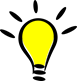 You Can Never Catch Up
Person A: Saves $2000 per year from age 22 to age 35 and then stops
Person B: Starts saving $2000 per year beginning at age 35 and never stops
                  Both earn 9% on their investments.
At age 75:
	  Person A has $1M in savings 
                  Person B has $472K in savings
1-7
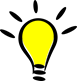 Years to “Financial Freedom”
Assumes:
     - 7% annual rate of return.
     - Start saving at age 22.
     - Income is Irrelevant
     - Save More, Spend Less (because we spend less, the amt of money we need to amass goes down)
     - Every % earned counts
Source: http://www.forbes.com/sites/robertberger/2015/03/03/how-much-of-your-income-should-you-save/2/?ss=retirement
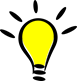 How Much Should You Save?
Think 15% of your income.

Want to be really happy?  Think 20%.

On top of that, you will need to save for a home, car, etc.
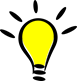 What the Billionaires Drive
Warren Buffett - $45k Cadillac
Sergey Brin - $31k Prius
Mark Zuckerberg - $31k Acura
Jeff Bezos - $17k Accord
Steve Ballmer - $25k Ford Fusion
Jim Walton - $9k Dodge Dakota
Expensive cars are not a sign that someone has money but that they had money.

Source: cnbc.com
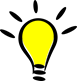 Your Most Important Financial Decision
Start saving 
 Now
 Pay yourself first
Look into apps like Acorns
 Save 15% - 20% of your income
Do not spend like a millionaire until you are one.
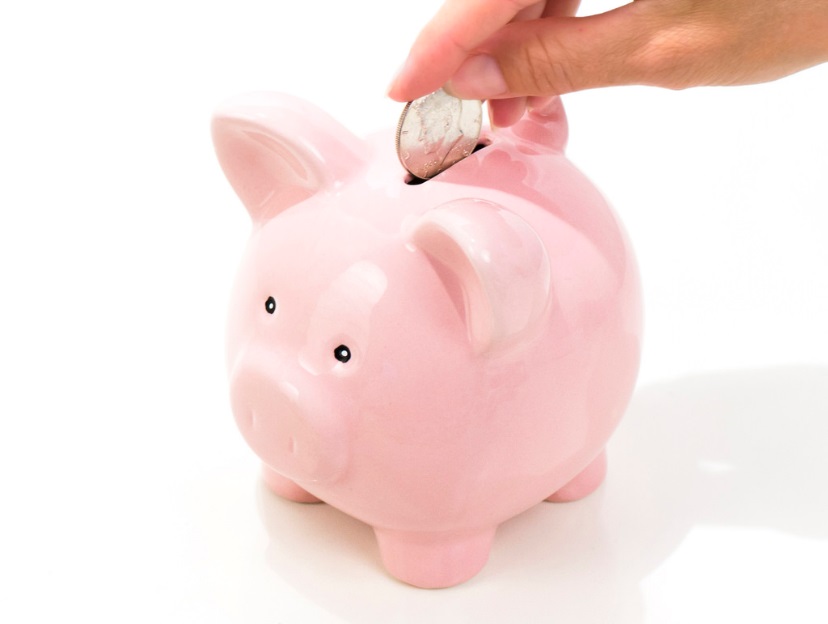 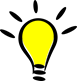 Investment Steps
Determine your asset allocation
Single most important investment decision
Determine your investments in each asset class
Select investments in each asset class
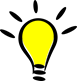 What is Asset Allocation
An investment strategy that aims to balance risk and reward by apportioning a portfolio’s assets according to an individual’s goals, risk tolerance and investment horizon.  Three main asset classes – equities, fixed-income, cash.  All have different levels of risk and return, so each will behave differently over time.
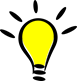 Investment Objectives andAsset Allocation
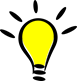 Risk
All investments have risk.
How much risk can you tolerate?
Can you stomach a 30% loss?  
A 50% loss?
Risk tolerance willdetermine your asset allocation
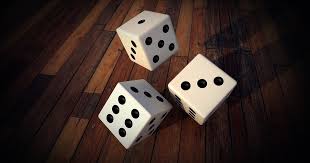 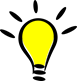 Risk – By Asset Class
Sources: personal.fidelity.com, Morgan Stanley, www.efficientfrontier.com, Federal Reserve – St. Louis
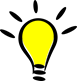 Asset Allocation
Cash
Many advisors recommend 3 – 6 months or more of income in cash (money market fund)
Create cash reserve before other investments
Stocks and Bonds
Percent depends upon your risk tolerance
You have a lonnnng time horizon (30+ years)
You need to beat inflation
Rule of Thumb: %stocks = 100 - age
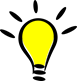 Which Stocks and Bonds?
Do not pick individual stocks or bonds
Do you know more than the pros?
Placing a bet
Betting against verrry smart people
If you want to buy individual stocks, create “sandbox account”.
Be careful buying bond mutual funds. Do you know why?
Buy mutual funds, etfs
Pooling of investors’ money to buy investments
Diversifies your risk
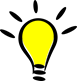 Mutual Fund Types
Managed
Manager uses expertise to get best returns
The fund manager makes bets for you
You pay more for the manager’s “expertise”
Indexes
Track broad markets
Large, medium, small, or all stocks
Real estate, precious metals, international, etc.
“Managed” by computer
Lowest costs
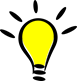 Managed vs. Index Funds
Index funds have much lower costs
More money in your pocket
Index funds typically beat managed funds
S&P 500 fund beats 75% of managed funds in a typical year
Beat 97% of managed funds over 10 years
Do you believe one manager can consistently beat everyone else?
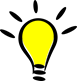 Index Fund Examples
Vanguard
Total Bond Market Index
Total U.S. Stock Index
Total International (non-U.S.) Stock Index
Total World Stock Index
REIT (real estate) Index
Target Retirement 2045
Other investment firms have similar funds
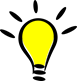 Where to InvestTypes of Accounts
Taxable investment accounts
Simple account with investment firm
E.g. Fidelity, Schwab, Vanguard
Tax-advantaged accounts
401(k)
IRA (Individual Retirement Account)
Roth IRA
Also opened with investment firm
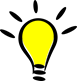 Tax-Advantaged Accounts
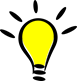 Investing
401(k)
if your employer contributes, it is free money
Roth IRA
Securities
Be skeptical of financial advisors
Diversify
Don’t try to out-pick the pros
Indexed mutual funds
Buy and hold
Don’t try to time the market
Don’t chase returns
Don’t invest like a millionaire until you are one.
1-24
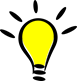 In Case You Missed It
Saving is the most important part of investing
Start NOW
Save 15 – 20% of your income
Open a Roth IRA now (and 401(k) at work)
Invest in index mutual funds
Choose no-load, broad funds
E.g. Index 500, total stock market, total bond market, total world index funds